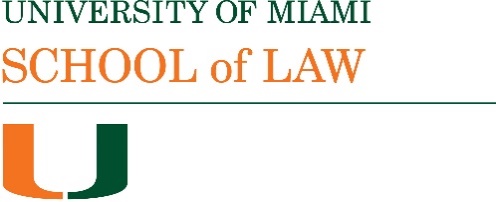 Bradley International Finance Spring 2022
Litigation Issues: Transnational Investment in Securities 1
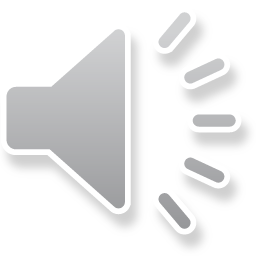 Cross-border securities investment
Retail investors can diversify their investments internationally by investing in mutual funds or exchange traded funds that invest in or track foreign securities or indices.
Alternatively US retail investors may buy ADRs or foreign stocks that are traded in the US
US based customers may be able to acquire foreign securities that are not traded in the US through a US broker (e.g. Fidelity, Interactive Brokers, Charles Schwab).
See, e.g., https://www.investor.gov/introduction-investing/investing-basics/investment-products/international-investing
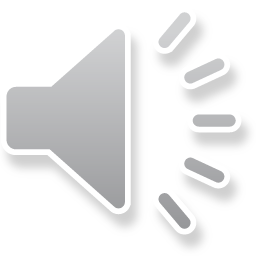 Foreign Issuers in the US: Financial Disclosure Verification
SEC focused on risks to investors from emerging market companies, especially China. SEC, Division of Economic and Risk Analysis,  Economic and Risk Outlook (Jul. 15, 2020) at 31 (noting PCAOB  unable to inspect audit work of PCAOB registered auditing firms in China (including Hong Kong to the extent that audit clients have operations in mainland China)).
The Holding Foreign Companies Accountable Act: auditors of foreign public companies must allow PCAOB to inspect audit work papers for audits of non-US operations as required under Sarbanes-Oxley. Failure to comply for three consecutive years means shares prohibited from trading in the United States. 
SEC, Holding Foreign Companies Accountable Act Disclosure: Interim Final Rule 86 Fed Reg 17528 (Apr. 5, 2021); Final Rule 86 Fed. Reg. 70027 (Dec. 9, 2021).
Competitiveness of the US as a financial center (e.g. competition from Hong Kong)? But Hong Kong less attractive because of China’s policies? 
December 2021: Didi Chuxing announced it would delist from the NYSE (responding to demands of Chinese regulators) and list in HK (Alibaba, Baidu, Weibo have dual listings).
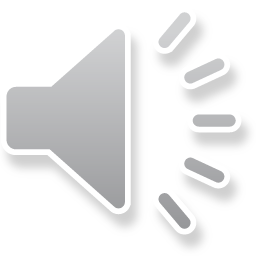 Foreign Issuers in the US: Restricting Access to US Markets?
American and Chinese investment in each other’s corporate securities reached US$3.3 trillion in 2020.
EO 13959 of November 12, 2020, Addressing the Threat From Securities Investments That Finance Communist Chinese Military Companies, 85 Fed. Reg. 73185 (Nov. 17, 2020 ). Xiaomi Corp challenged its designation under this order and obtained a preliminary injunction in March 2021 on the basis of a high likelihood of success of APA claims and irreparable harm. Xiaomi Corporation v Department of Defense (DDC 2021)(also Luokung Technology Corp).
In December 2020 the NYSE announced it was delisting 3 Chinese companies to comply with an executive order imposing restrictions on firms the US identified as being affiliated with the Chinese military (soon afterwards the NYSE announced it would not delist the companies and then that it would). 
EO 14032 (replacing EO 13959) on Addressing the Threat from Securities Investments that Finance Certain Companies of the People’s Republic of China (Jun. 3, 2021) ( allowing US to prohibit U.S. investments in Chinese companies that undermine the security or democratic values of the United States and our allies.) 59 companies were designated under this EO. US persons are prohibited from purchasing or selling (i.e. not holding) publicly traded securities of entities designated under the EO.
These actions relate to foreign policy rather than investor protection.
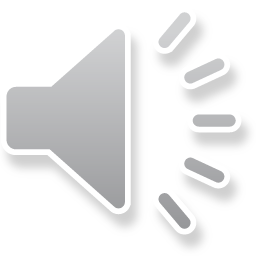 Brexit and Share Trading
London has been a major center for cross-border share trading (up to 30 per cent of all EU shares traded across the continent passed through London), but after Brexit at the end of 2020 a very large amount of trading shifted to the EU, because the trade deal between the UK and the EU largely omitted financial services. Amsterdam has become Europe’s share trading hub.
The EU has a single market within which goods, services, capital and people can move freely. The market is facilitated by harmonized regulation. Once the UK left the EU it left this single market. Some aspects of financial services benefit from a regime in which EU agencies can determine that rules from other jurisdictions are equivalent to EU rules, but equivalence does not apply to everything.
Rules matter.
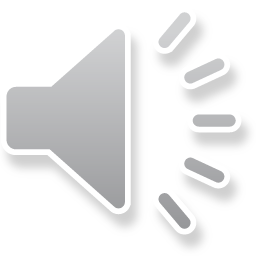 Brexit: TheCityUK lobbies for more EU equivalence decisions
A paper published February 2, 2021: https://www.thecityuk.com/assets/2021/Reports/1af6cdb6bb/EU-UK-Trade-and-Cooperation-Agreement.pdf  
The paper argues that there should be more equivalence decisions than there have so far been because the UK’s financial regulation is identical to that in the EU.
Equivalence determinations can be withdrawn if rules change.
E.g. https://www.instituteforgovernment.org.uk/explainers/future-relationship-equivalence
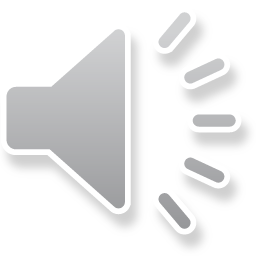